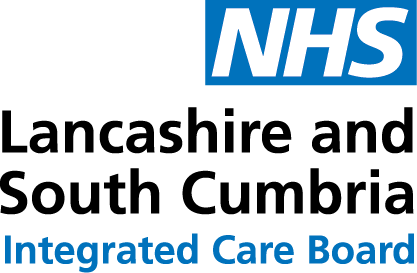 Introduction to the Older peoples care homes Prevention and treatment Pathway
                  
                   
                     Local Dental Network
             Lancashire and South Cumbria
                                 ICB





8/12/22
[Speaker Notes: Nick start]
Developing the scheme and pathway
Background
Access to dentistry in Lancashire and South Cumbria has been identified as an area of risk for the Integrated Care Board
Workshop held on 10th May 23 with a wide range of stakeholders with the following objective
“To explore the issues contributing to difficulties in accessing NHS dentistry and to begin to develop a corporately supported approach to improving dental access and oral health within the Lancashire and South Cumbria Integrated Care System”
 
Based on the outcomes the Dental Access Programme was developed
2
[Speaker Notes: Nick]
The Dental Access Program
Aim
To improve access to primary care dental services in the high street and alongside improving oral health. 

Investment Principles – Nick Barkworth
Care Pathways – Shane Morgan
Workforce – Bernard Alston
Communications – Claire Granger
Contracting – Leanne Fawcett
Workstreams
3
[Speaker Notes: Nick]
The Care Pathways Workstream
Developing care pathways that underpin the Dental Access Programme
The patient clinical outcome measures for the services commissioned
Ensuring that the in- practice care pathways have a preventative focus
Making use of the most recent evidence base in the design of care pathways
Building oral health inequalities into the design of all care pathways and services
Responsible for
4
[Speaker Notes: Nick]
The Care Pathways Workstream
Childrens Treatment and Prevention Pathway including In Practice and Specialist Paediatric Care 
Older Peoples Care Home Prevention and Treatment  Pathway
Care Pathways Projects under development
5
[Speaker Notes: Nick]